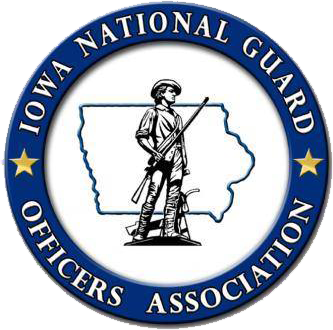 NGAUS/INGOA :
LEADER 101 TRAINING
INGOA EXEC TEAM
5 DECEMBER 2020
INGOA VISION/MISSION:
THE VISION OF INGOA IS AN IOWA NATIONAL GUARD THAT IS MISSION READY AND FUTURE RELEVANT. TO REALIZE THIS VISSION FULLY, WE MUST CONTINUE TO GROW OUR MEMBERSHIP AS ONE PART OF A BALANCED APPROACH THAT ALSO INCLUDES PROFESSIONAL DEVELOPMENT AND LEGISLATIVE EFFECTIVENESS. 

THE MISSION OF INGOA IS TO BE THE LEAD PROFESSIONAL ORGANIZATION FOR THE IOWA NATIONAL GUARD; ENHANCING ALL ASPECTS OF UNIT READINESS THROUGH LEGISLATION, PROFESSIONAL DEVELOPMENT AND LASTING PARTNERSHIPS WITH OUR STAKEHOLDERS AND CORPORATE PARTNERS.
2
CORE COMPETENCY #1:LEGISLATIVE COMMITTEE
INFLUENCE LEGISLATION AND POLICY TO INCREASE READINESS OF THE NATIONAL GUARD AND ENHANCE THE WELL-BEING OF THE MEMBER
COMMITTEE ORGANIZATION:
1VP = LEGISLATIVE CHAIR
AIR/ARMY REPS WORK SERVICE SPECIFIC ISSUES

RESOLUTIONS PROCESS: 
GRASS ROOTS INITIATION (INGOA), CAPITOL HILL DISCUSS (NGAUS)

IOWA LEGISLATIVE AGENDA:
BI-ANNUAL VISITS W/CONGRESSIONAL DELEGATION
RELATIONSHIPS W/MLAs
SYNCS FEDERAL AND STATE LEGISLATIVE PRIORITIES W/TAG, NGIA-LL & EANGI PRIORITIES, BUT IS A STAND ALONE 503(C)19 ORGANIZATION
3
CORE COMPETENCY #1:LEGISLATIVE COMMITTEE (CONT.)
INSERT LATEST ACHIEVEMENTS PRIOR TO BRIEFING; SEE PRESIDENT LTR
4
CORE COMPETENCY #2:PROFESSIONAL DEVELOPMENT
“PROFESSIONALS BELONG TO PROFESSIONAL ORGANIZATIONS”
ACCOUNTANTS = AAA, AICPA
LAWYERS = AMERICAN BAR ASSOCIATION
BANKERS = AMERICAN BANKERS ASSOCIATION

PROVIDES OPPORTUNITY TO NETWORK OUTSIDE YOUR UNIT. 
GET TO KNOW YOUR PEER GROUP AND SENIOR OFFICERS IN A SETTING THAT FACILITATES CONVERSATION IN PURSUIT OF CAREER/PROFESSIONAL GROWTH.

OPENS YOUR APERTURE TO THE LARGER PICTURE OF THE NAT. GUARD
PROVIDES AN OPPORTUNITY TO SEE/INTERACT OUTSIDE YOUR BRANCH/SERVICE STOVEPIPE.
5
OPPORTUNITIES TO SERVE:INGOA COMMITTEES
COMPANY GRADE OFFICERS REPRESENTATIVES
CHAMPIONING ISSUES/SERVICES THAT IMPACT OUR CGOs
SPEAK ON BEHALF OF THE CGO FORCE AT EXECUTIVE BOARD MEETINGS
DISTRO/PARTICIPATE IN INGOA/NGAUS CONFERENCE GRANT PROGRAM 

WARRANT OFFICER REPRESENTATIVE
CHAMPIONING ISSUES/SERVICES THAT IMPACT OUR WOCs/WOs

MEMBERSHIP 
TRACK/REPORT/ENHANCE STATE/NATIONAL MEMBERSHIP.
SERVE IN A KEY CENTER OF GRAVITY ROLE THAT ENABLES THE NATIONAL GUARD FORCE SPEAK W/ONE VOICE “ON THE HILL.”
6
OPPORTUNITIES TO SERVE:INGOA COMMITTEES
CORPORATE SPONSORS
SOLICIT AND WORK W/CORPORATE PARTNERS TO EXPAND THE SERVICES OFFERED TO OUR MEMBERSHIP WHILE PROVIDING RESOURCES TO THE GREAT ASSOCIATION

AWARDS
ORGANIZE/EXECUTE THE ANNUAL INGOA & NGAUS AWARDS PROGRAM

ALUMNI 
CHAMPIONING ISSUES/SERVICES IMPACTING ALUMNI

TIME AND PLACE
SERVES TO DETERMINE DATES/LOCATIONS F/FUTURE CONFERENCES

NOMINATIONS
SOLICIT/RECRUIT TOMORROWS LEADERS TO FILL KEY INGOA ROLES
7
OPPORTUNITIES TO SERVE:AREA LEADERSHIP POSITIONS
AREA PRESIDENTS/VICE PRESIDENTS
SINGLE AREA POINTS OF CONTACT FOR: 







ROLES AND RESPONSIBILITIES
ATTEND INGOA MONTHLY MEETINGS & PROVIDE UPDATES ON MEMBERSHIP, ACTIVITIES, AND AWARD NOMINATIONS
COMUNICATES INGOA ACTIVITIES AND INFO BACK TO AREA
PARTICIPATES AS A VOTING MEMBER DURING INGOA MEETINGS AND DURING THE ANNUAL CONFERENCE GENERAL BUSINESS SESSION.
8
SSLI AND IA NATIONAL GUARD FOUNDATION
LIFE INSURANCE PROGRAM
BOTH EANGI AND INGOA HAVE A LIFE INSURANCE PROGRAM. THE STATE SPONSORED LIFE INSURANCE PROGRAM (SSLI) IS AVAILABLE TO ACTIVE, DRILLING OR SEPARATED MEMBERS AND DEPENDENTS AT A NOMINAL FEE. OFFERS A MORE FLEXIBLE/AFFORDABLE/TIMELY INSURANCE PROGRAM AGAINST NEAR PEER COMPETITION.

IOWA NATIONAL GUARD FOUNDATION
A PRIVATE NOT FOR PROFIT ORGANIZATION THAT WORKS CLOSELY WITH BOTH EANGI AND INGOA TO FOSTER PERSONAL AND PROFESSIONAL DEVELOPMENT OPPORTUNITIES ACROSS THE FORCE THROUGH GRANTS AND RESOURCING.
9
FAQS:
“I WOULD LIKE TO BE INVOLVED, BUT I DON’T HAVE A LOT OF EXTRA TIME.”
THERE ARE MANY WAYS TO GET INVOLVED W/VARIABLE COMMITMENT LEVELS

“THERE’S ENOUGH PEOPLE INVOLVED ALREADY.”
OUR STRENGTH IS IN OUR NUMBERS. MANY COMMITTEES ONLY HAVE ONE PERSON/CHAIR THAT IS IN NEED OF ADDITIONAL ASSISTANCE.

“I AM CAN DO MONTHLY MTGS, BUT LIVE OUTSIDE DES MOINES”
THE VAST MAJORITY OF OUR PARTICIPANTS CALL-IN FOR THE MEETINGS. SIMILARLY, IN 2020, INGOA HAS INVESTED HEAVILY IN WEBCASTING EQUIPMENT TO MOVE TOWARD TELE-MEETINGS. 

“THE ANNUAL NGAUS CONFERENCE IS FOR SR. LDRS/ALUMNI ONLY”
THE NGAUS CONFERENCE IS OPEN TO ALL TO INCLUDE SIG. OTHERS, AND A GREAT WAY TO UNDERSTAND THE BIGGER PICTURE.
10
FAQS:
“I WOULD LIKE TO BE INVOLVED, BUT I DON’T HAVE A LOT OF EXTRA TIME.”
THERE ARE MANY WAYS TO GET INVOLVED W/VARIABLE COMMITMENT LEVELS

“THERE’S ENOUGH PEOPLE INVOLVED ALREADY.”
OUR STRENGTH IS IN OUR NUMBERS. MANY COMMITTEES ONLY HAVE ONE PERSON/CHAIR THAT IS IN NEED OF ADDITIONAL ASSISTANCE.

“I AM CAN DO MONTHLY MTGS, BUT LIVE OUTSIDE DES MOINES”
THE VAST MAJORITY OF OUR PARTICIPANTS CALL-IN FOR THE MEETINGS. SIMILARLY, IN 2020, INGOA HAS INVESTED HEAVILY IN WEBCASTING EQUIPMENT TO MOVE TOWARD TELE-MEETINGS.
11
HOW TO CONTACT/FOLLOW INGOA:
WWW.IOWAOFFICERS.ORG

WWW.FACEBOOK.COM/IOWAOFFICERS 

FACE BOOK PUBLIC GROUP: 
IOWA NATIONAL GUARD OFFICERS ASSOCIATION – COMPANY GRADE
12
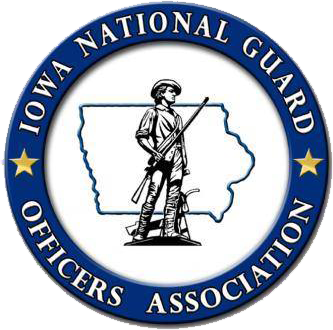 QUESTIONS?